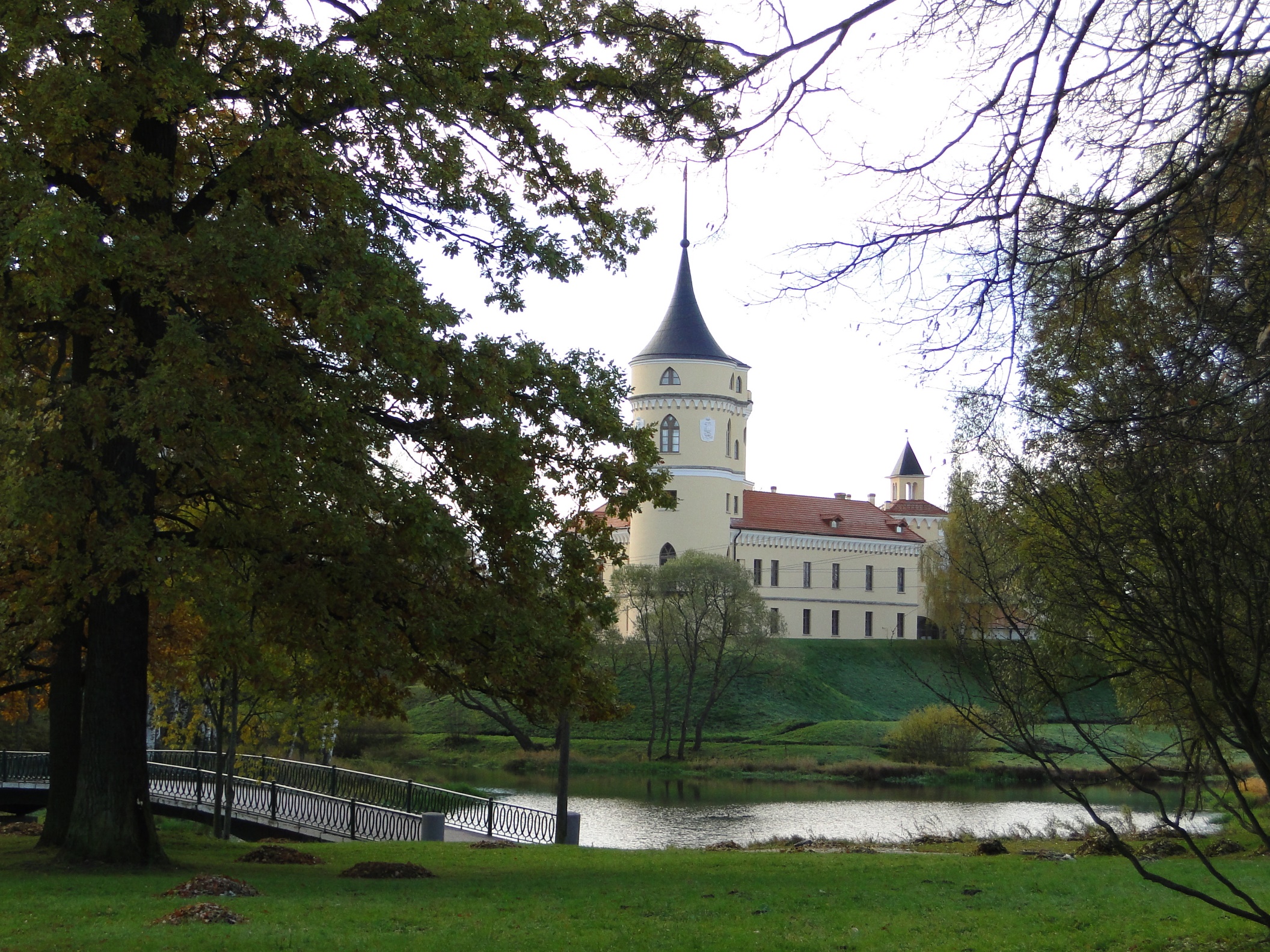 Бюджет  внутригородского муниципального образования Санкт-Петербурга город Павловск на 2018 год
Документы, используемые при составлении бюджета
Основные параметры бюджета муниципального образования город Павловск на 2018 год
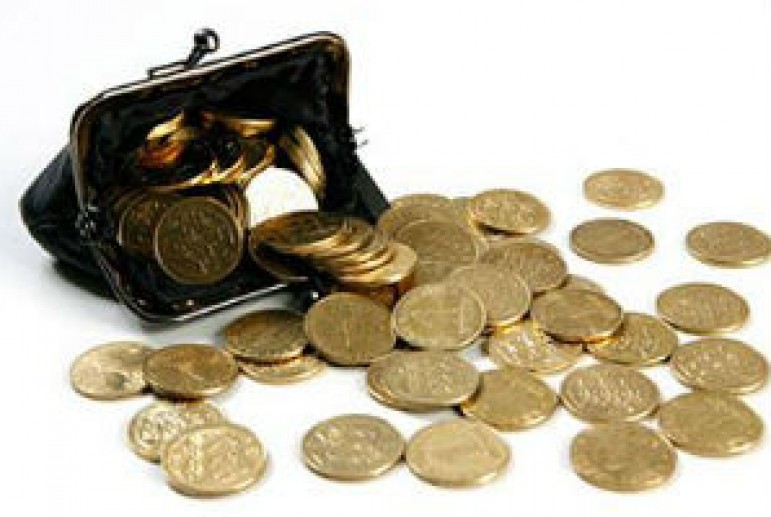 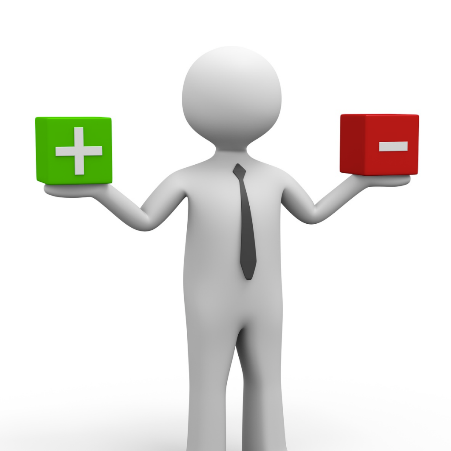 Объем доходов
Объем расходов
Дефицит
4 573,2 тыс. руб.
76 105,1 тыс. руб.
80 678,3 тыс. руб.
снижение остатков средств на счетах по учету средств местного бюджета
Доходы бюджета на 2018 год
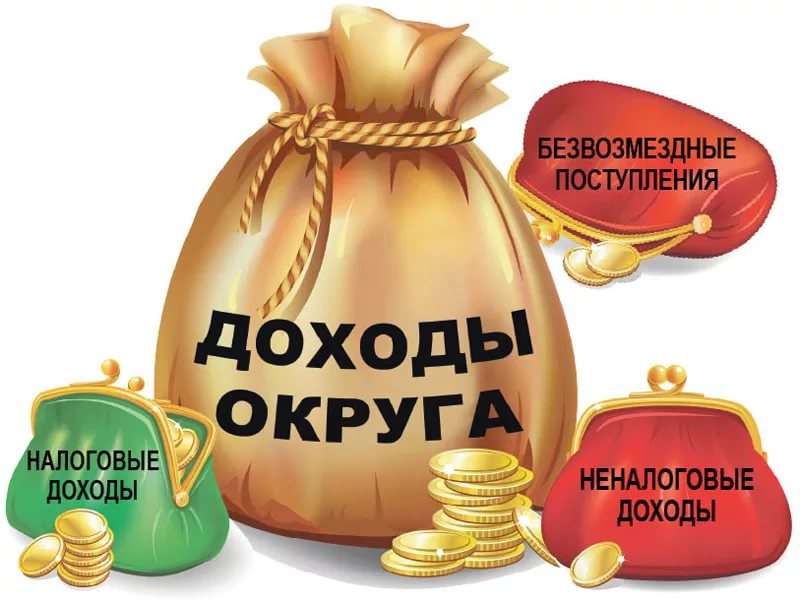 Перечень  источников доходов определен в приложении 9
к Закону Санкт-Петербурга
«О бюджете Санкт-Петербургана 2018 год и на плановый период 2019 и 2020 годов»
24 912,5                тыс. руб.
41 260,0            тыс. руб.
местного бюджета
9932,6 тыс. руб.
Налог, взимаемый в связи с применением упрощенной системы налогообложения
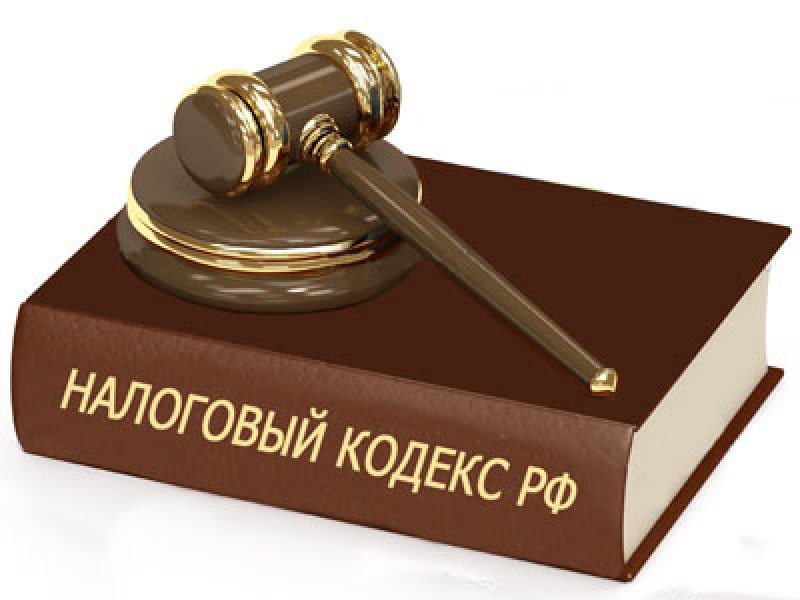 37 564,0              тыс. руб.
Единый налог на вмененный доход для отдельных видов деятельности
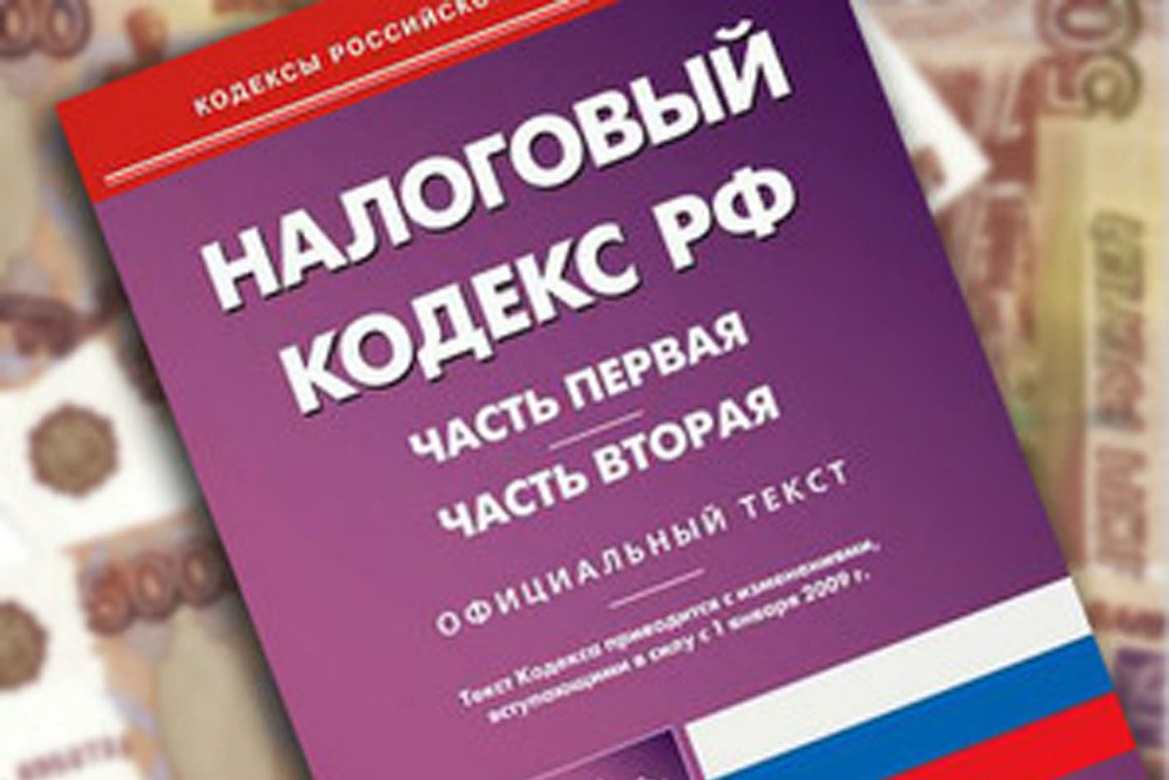 3 046,6 тыс. руб.
Налог, взимаемый в связи с применением патентной системы налогообложения
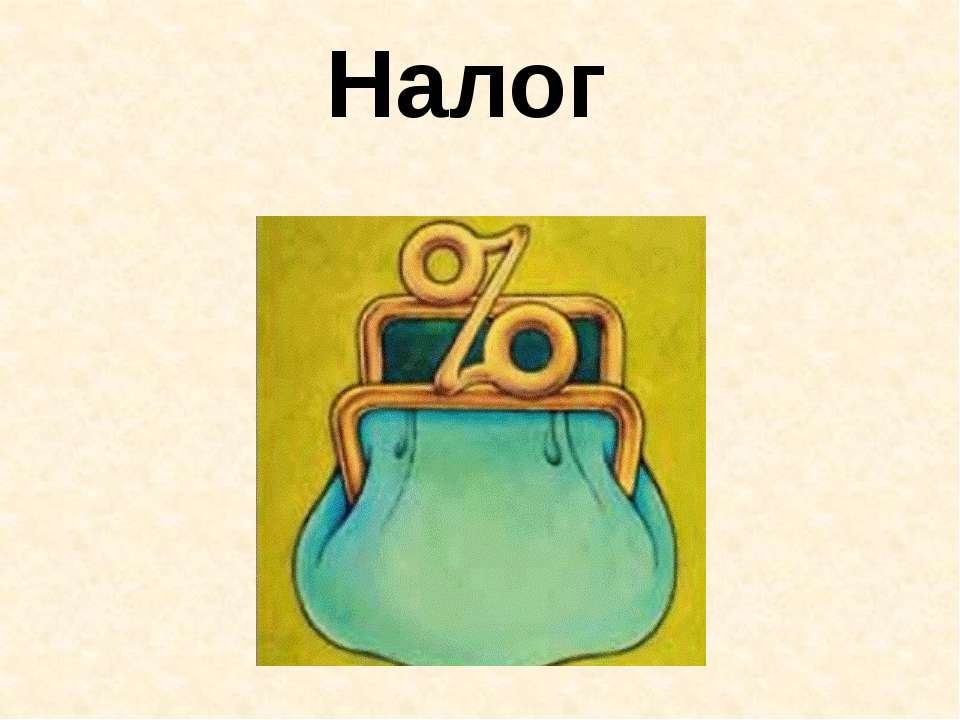 649,4 
тыс. руб.
Доходы, получаемые в виде арендной платы, а также средства от продажи права на заключение договоров аренды земельных участков, государственная собственность на которые не разграничена, расположенных в границах муниципального образования
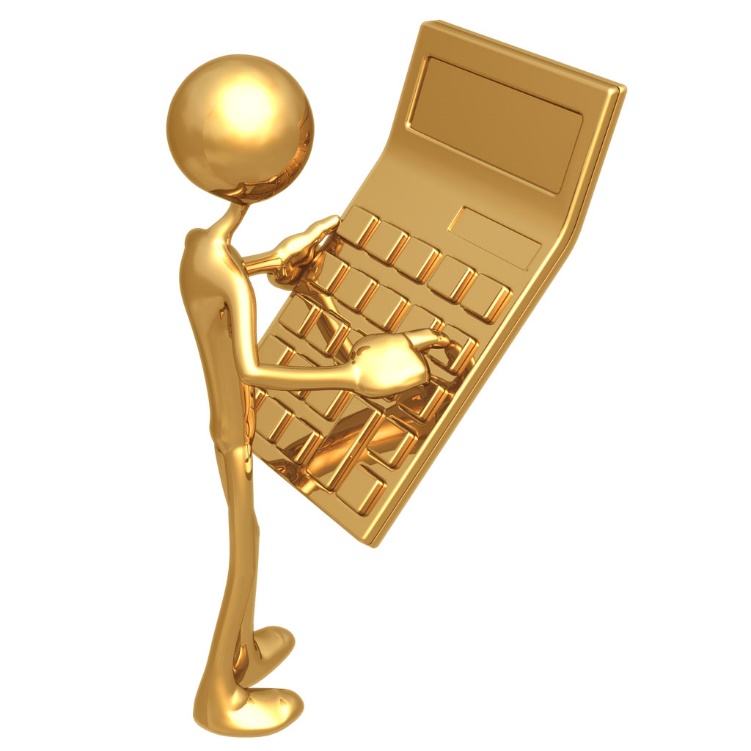 8 600,0
тыс. руб.
Средства, составляющие восстановительную стоимость зеленых насаждений внутриквартального озеленения и подлежащие зачислению в бюджет внутригородского муниципального образования
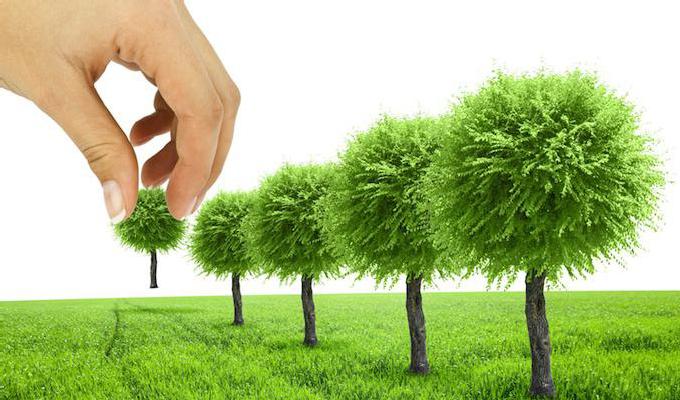 174,2
    тыс. руб.
Прочие поступления от денежных взысканий (штрафов) и иных сумм в возмещение ущерба
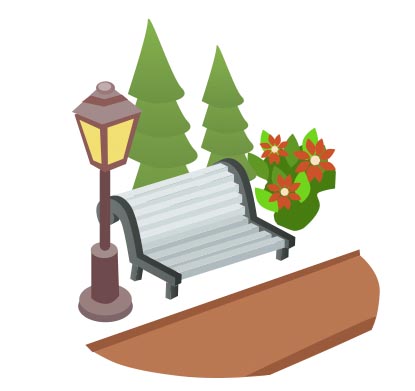 1 158,4
 тыс. руб.
Межбюджетные трансферты из бюджета 
Санкт-Петербурга
 (субвенции на выполнение отдельных государственных полномочий)
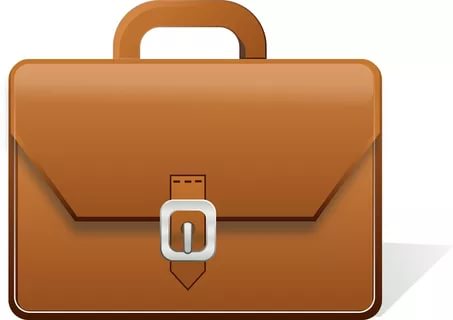 Бюджет Санкт-Петербурга
24 912,5
тыс. руб.
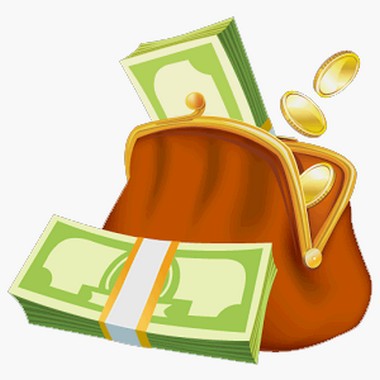 Местный бюджет города Павловска
1. Субвенция бюджету на выполнение отдельных государственных полномочий Санкт-Петербурга по организации и осуществлению деятельности по опеке и попечительству
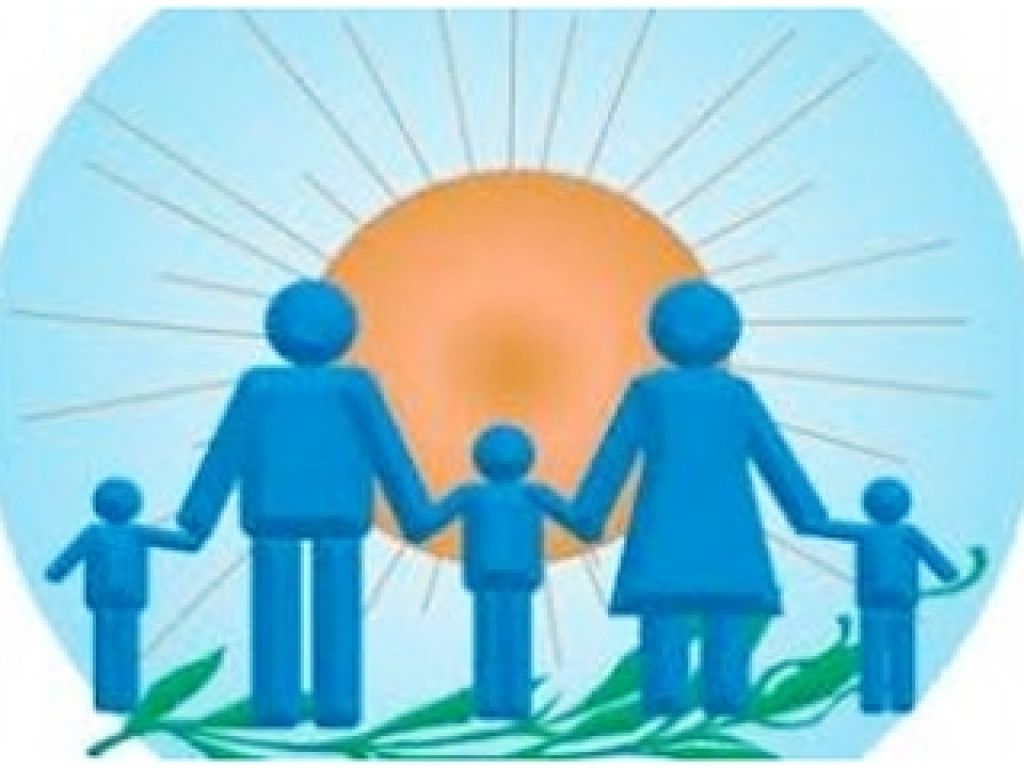 2 398,1
тыс. руб.
2. Субвенции бюджетам внутригородских муниципальных образований  Санкт-Петербурга на содержание ребенка в семье опекуна и приемной семье
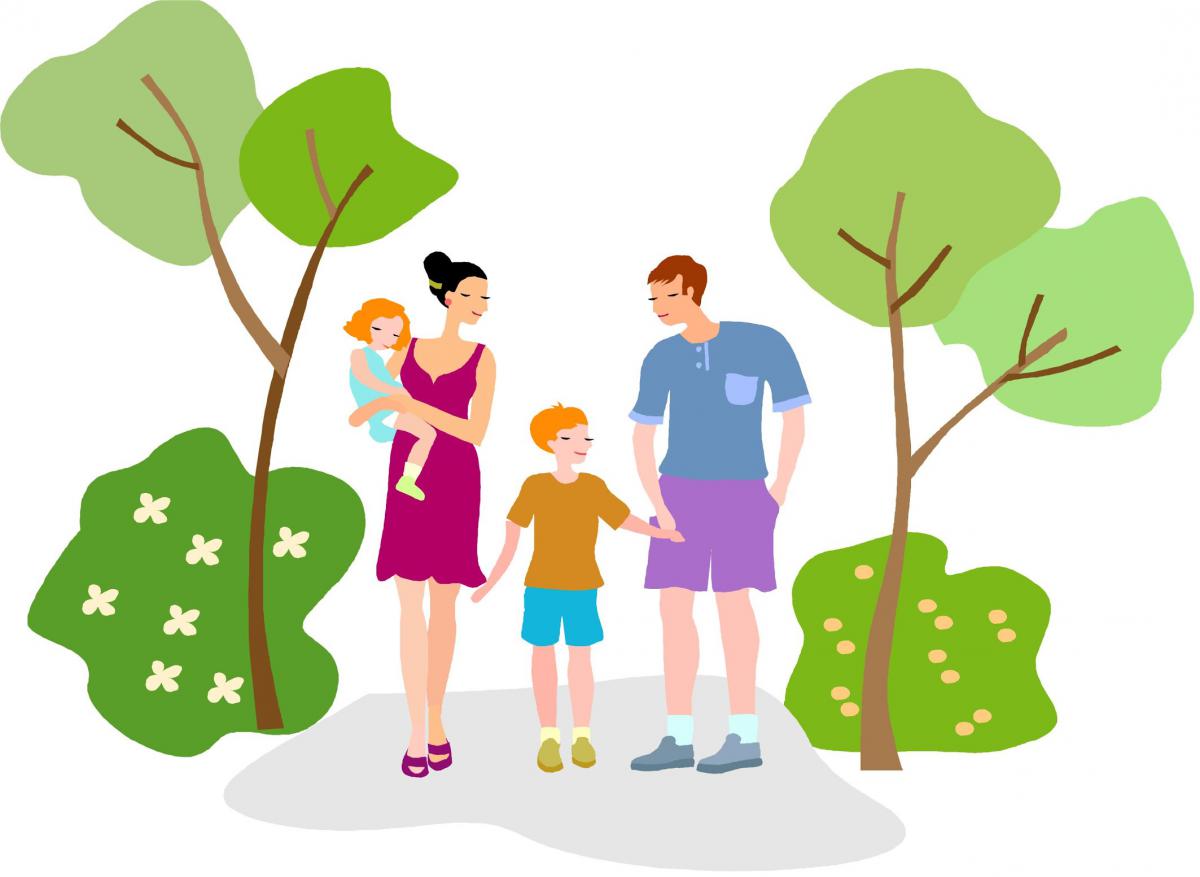 4 074,2
тыс. руб.
3. Субвенции бюджетам внутригородских муниципальных образований  Санкт-Петербурга на вознаграждение, причитающееся приемному родителю
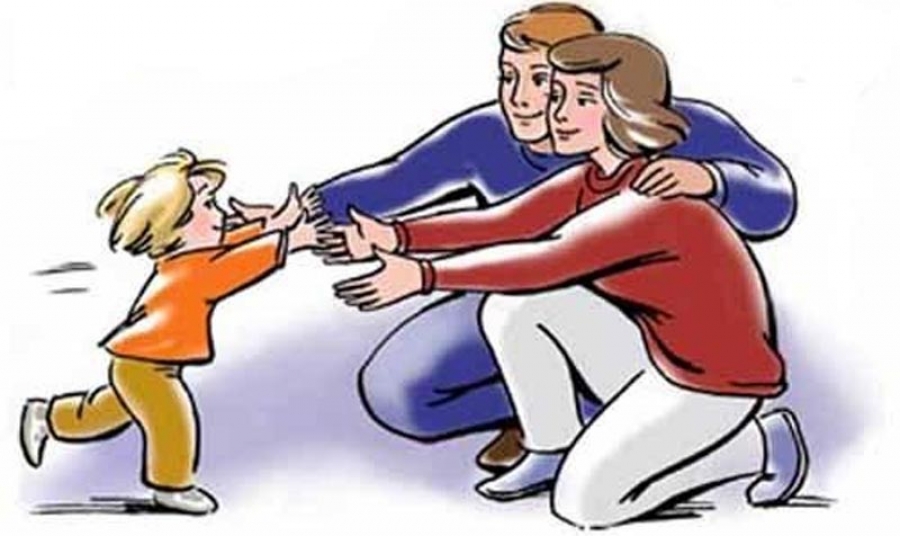 2 698,2
тыс. руб.
4. Субвенция бюджету на выполнение отдельного государственного полномочия Санкт-Петербурга по определению должностных лиц, уполномоченных составлять протоколы об административных правонарушениях, и составлению протоколов об административных правонарушениях
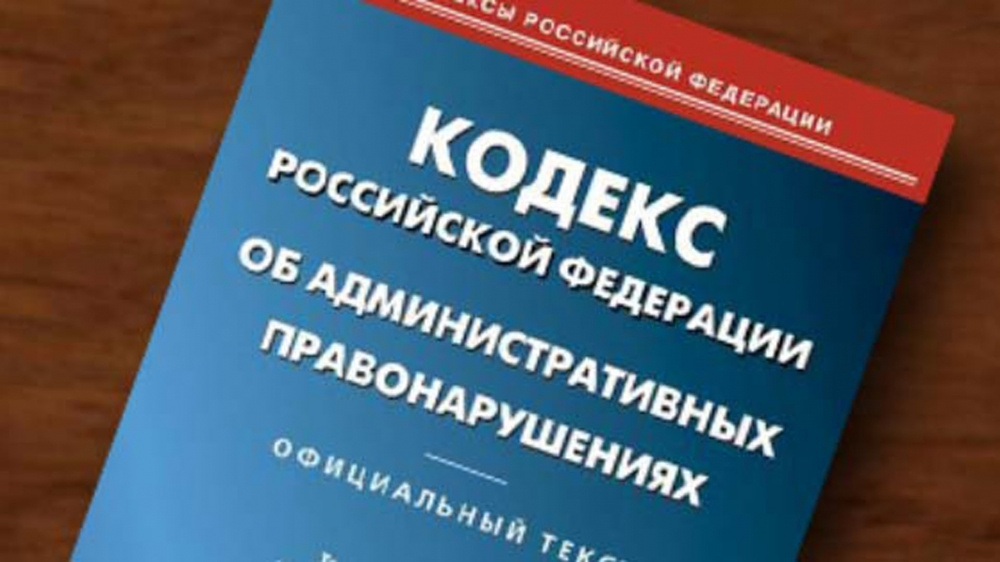 6,9
тыс. руб.
5. Субвенция бюджету на выполнение отдельных государственных полномочий Санкт-Петербурга по организации и осуществлению уборки и санитарной очистки территорий
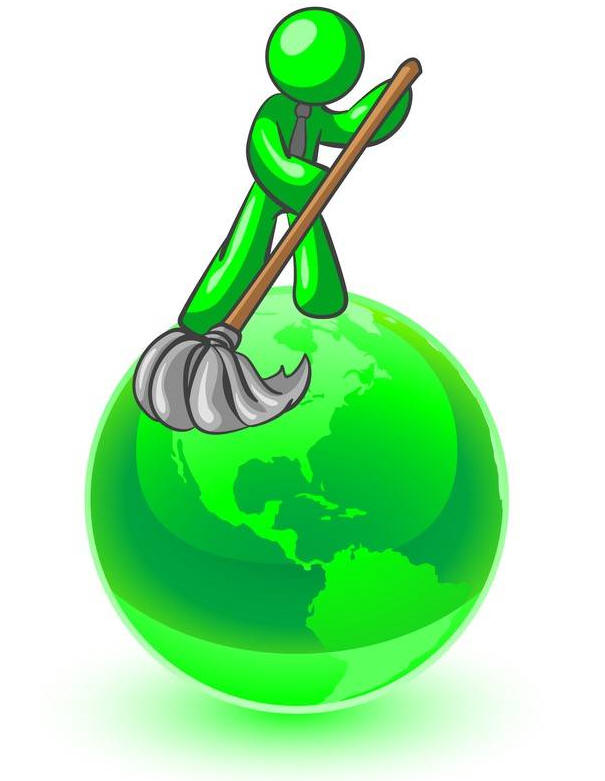 15 735,1
тыс. руб.
Основные направления расходов бюджета муниципального образования город Павловск
Направления расходования бюджетных средств определены
 Законом Санкт-Петербурга от 23.09.2009 N 420-79
"Об организации местного самоуправления в Санкт-Петербурге». 
В данном законе четко обозначены вопросы местного значения (статья 10).
Полномочия органов местного самоуправления, установленные законами Санкт-Петербурга, по вопросам, не отнесенным вышеназванным Законом Санкт-Петербурга к вопросам местного значения, являются отдельными государственными полномочиями Санкт-Петербурга, передаваемыми для осуществления органам местного самоуправления.
Наделение органов местного самоуправления отдельными государственными полномочиями Санкт-Петербурга осуществляется законами Санкт-Петербурга, и финансируется за счет средств бюджета Санкт-Петербурга, передаваемых в местные бюджеты в форме субвенций.
В рамках вопросов местного значения на 2018 год утверждено 14 муниципальных программ
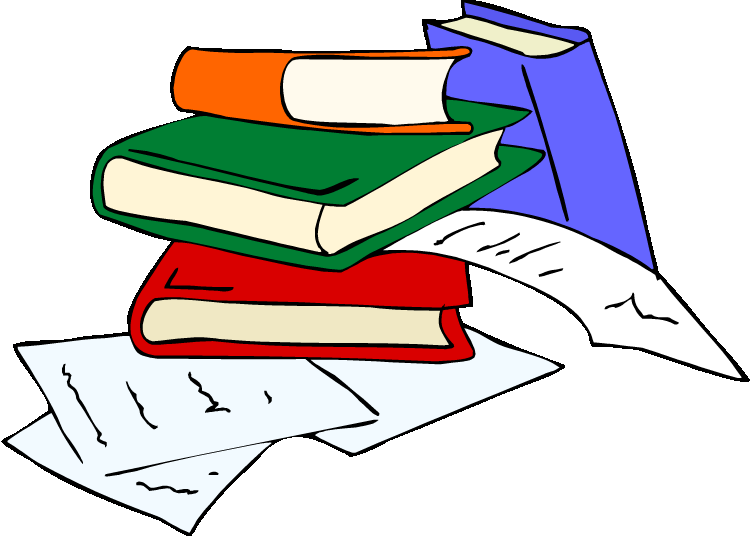 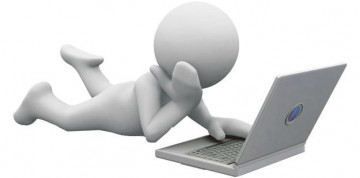 С программами можно ознакомиться на сайте
http://mo-pavlovsk.ru
Благоустройство территории муниципального образования город Павловск, в т.ч. основные подпрограммы
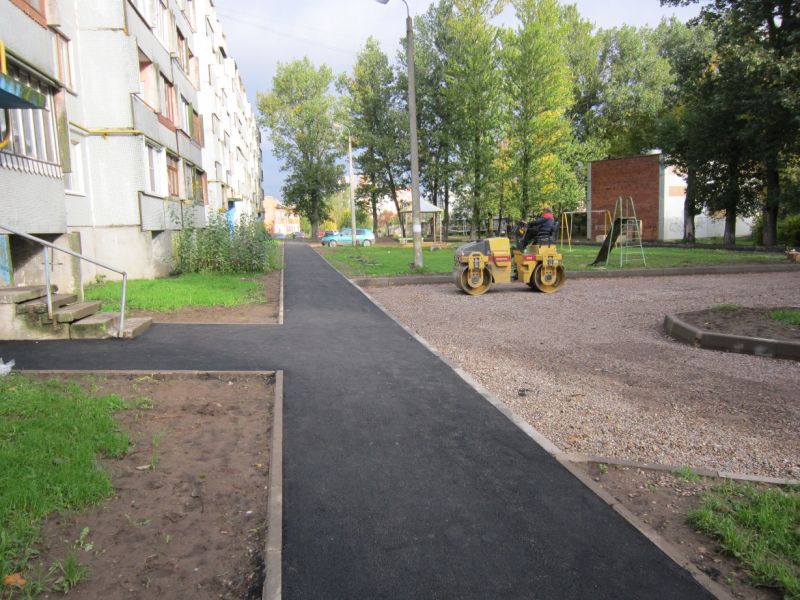 1 964,4    тыс. руб.
А. Текущий ремонт придомовых и дворовых территорий, включая проезды и въезды, пешеходные дорожки, организация дополнительных парковочных мест на дворовых территориях, установка, содержание и ремонт ограждений газонов, установка и содержание малых архитектурных форм, уличной мебели и хозяйственно-бытового оборудования
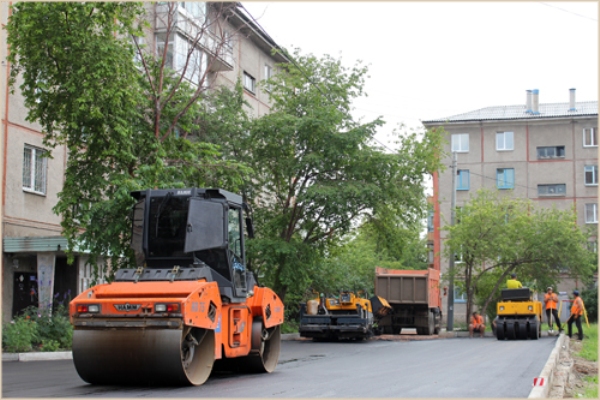 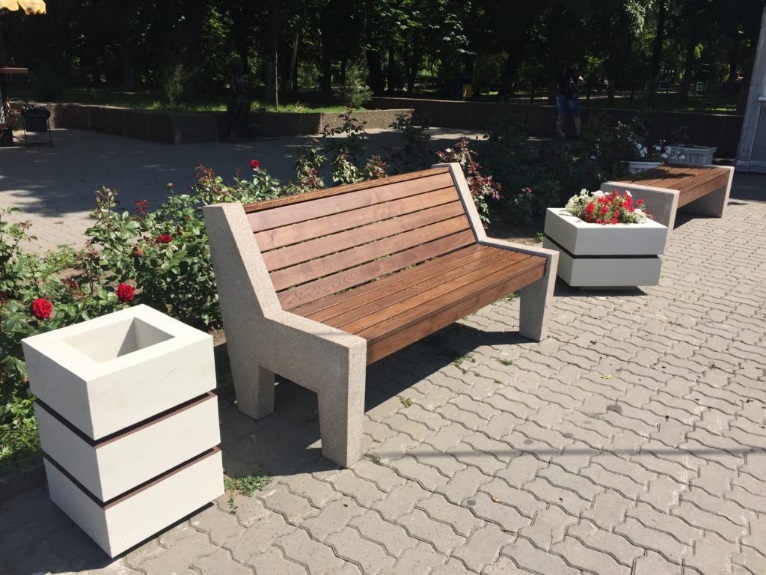 Б. Озеленение территорий зеленых насаждений общего пользования местного значения, в том числе организация работ по компенсационному озеленению, содержание, включая уборку, территорий зеленых насаждений, ремонт объектов зеленых насаждений и защиту зеленых насаждений, проведение паспортизации территорий зеленых насаждений, организация санитарных рубок, а также удаление аварийных, больных деревьев и кустарников, создание (размещение) объектов зеленых насаждений
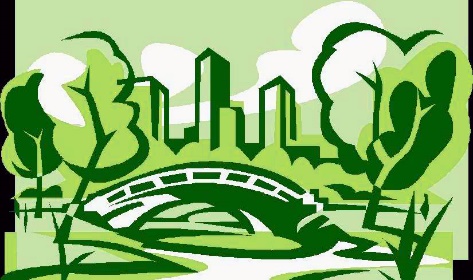 2 189,7 тыс. руб.
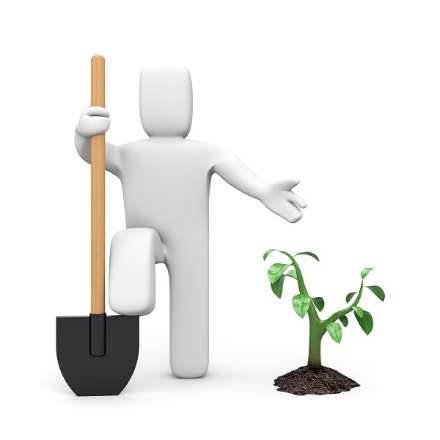 133,6
 тыс. руб.
В. Ликвидация несанкционированных свалок бытовых отходов, мусора и уборка территорий, тупиков и проездов, не включенных в адресные программы, утверждённые исполнительными органами государственной власти Санкт-Петербурга
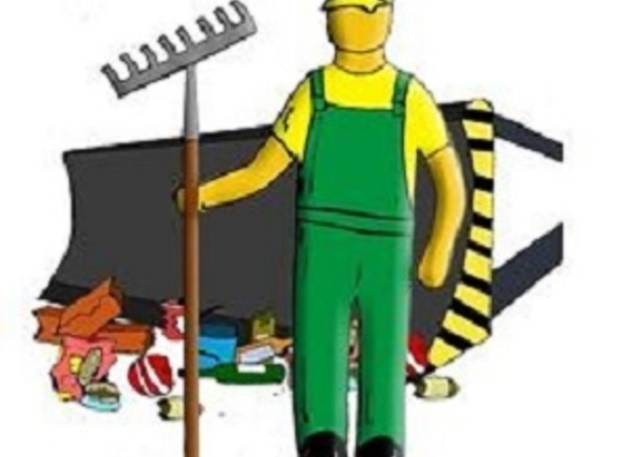 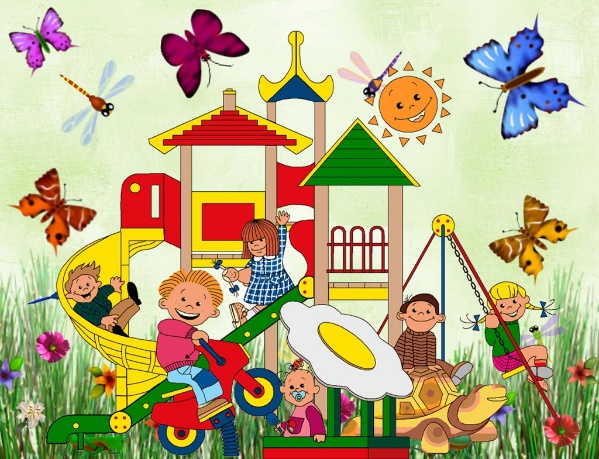 Г. Создание зон отдыха, в том числе обустройство, содержание и уборка территорий детских и спортивных площадок на территории муниципального образования город Павловск
25 033,3 тыс. руб.
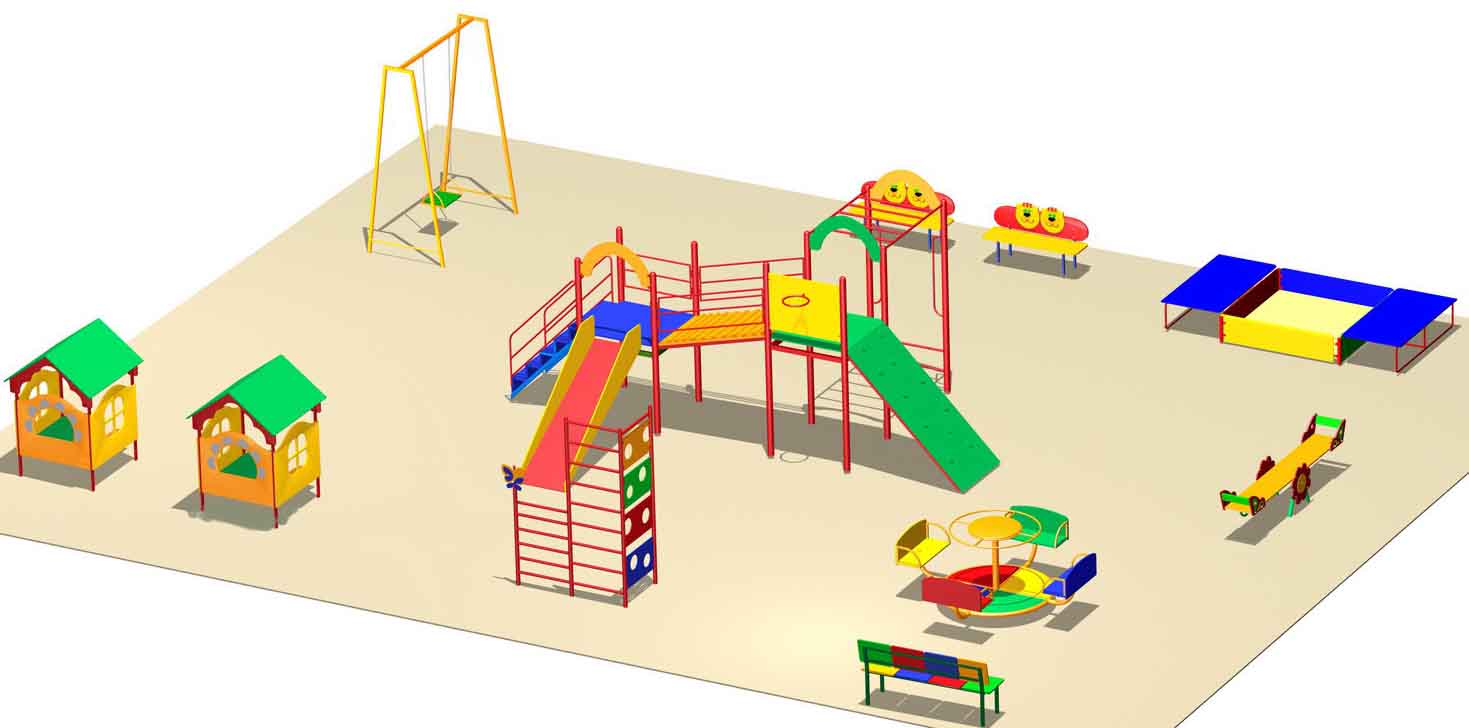 Д. Выполнение оформления к праздничным мероприятиям на территории муниципального образования город Павловск
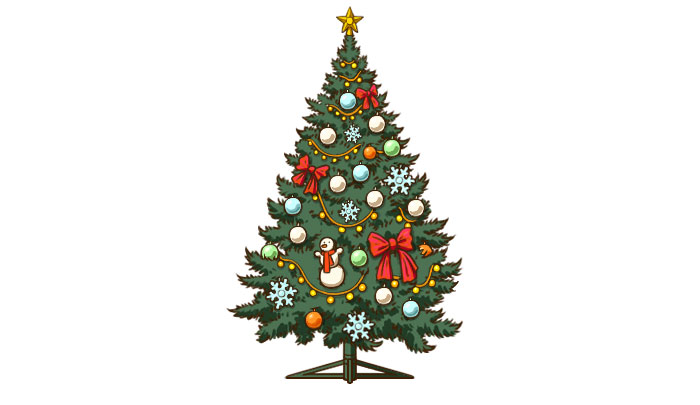 855,9        тыс. руб.
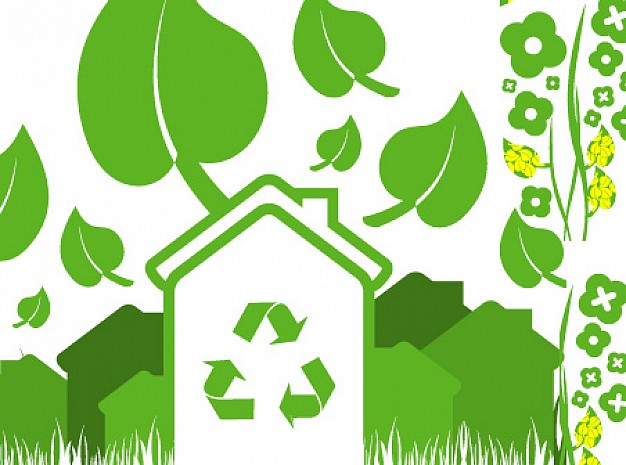 Расходы на прочее благоустройство
297,8   
 тыс. руб.
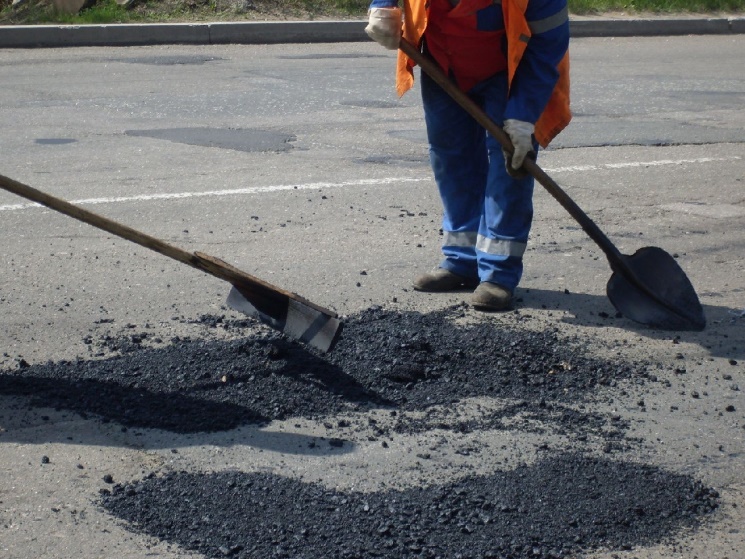 2. Текущий ремонт и содержание дорог, расположенных в пределах границ муниципального образования город Павловск (в соответствии с перечнем, утвержденным Правительством Санкт-Петербурга)
2 819,7  
 тыс. руб.
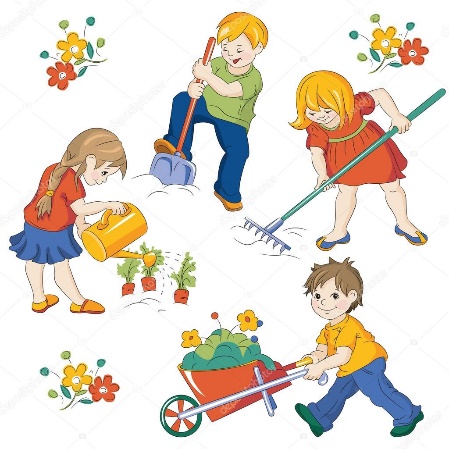 3. Участие в организации и финансировании временного трудоустройства несовершеннолетних в возрасте от 14 до 18 лет в свободное от учебы время
476,5   
 тыс. руб.
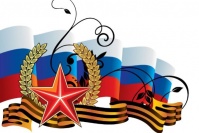 4. Молодежная политика
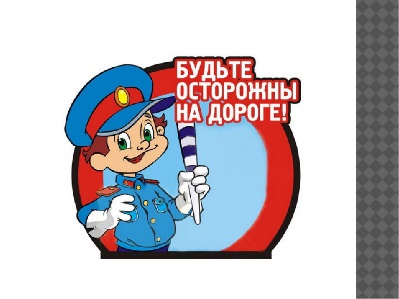 162,6    тыс. руб.
372,9   тыс. руб.
Проведение работ по военно-патриотическому воспитанию граждан на территории муниципального образования город Павловск
Участие в реализации мер по профилактике дорожно-транспортного травматизма среди детей и подростков на территории муниципального образования город Павловск
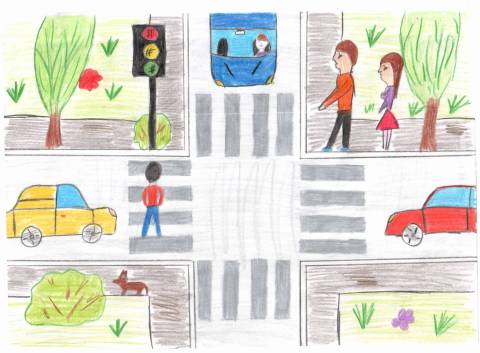 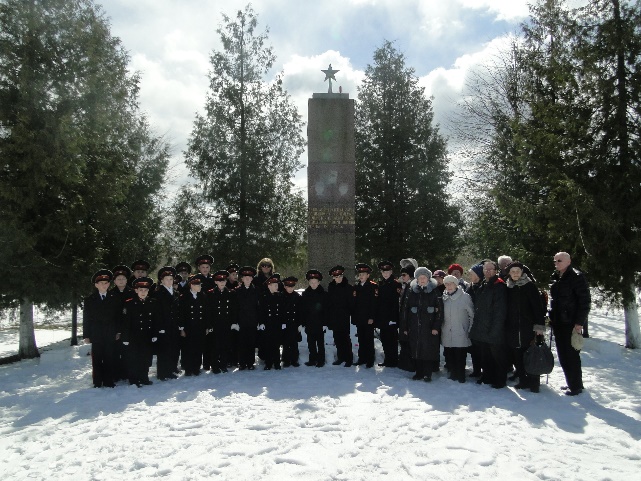 5. Культура и досуг
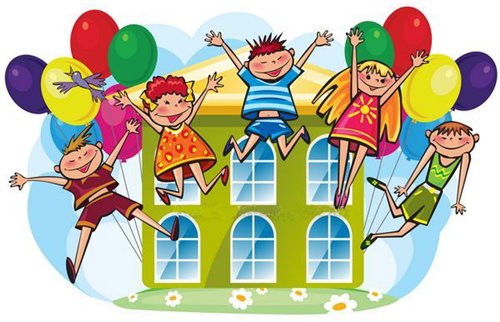 Организация и проведение досуговых мероприятий для жителей образования город Павловск муниципального
2 128,3 тыс. руб.
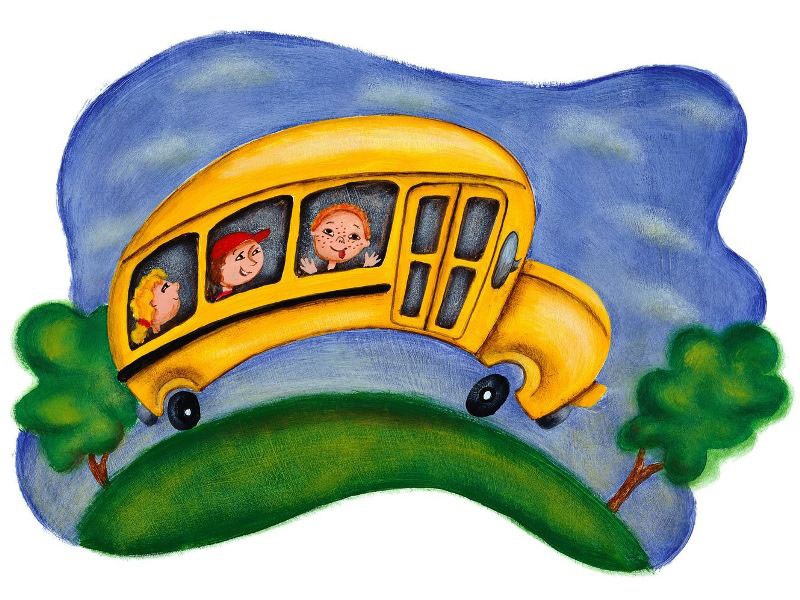 Организация и проведение местных и участие в организации и проведении городских праздничных и иных зрелищных мероприятий
2 177,9 тыс. руб.
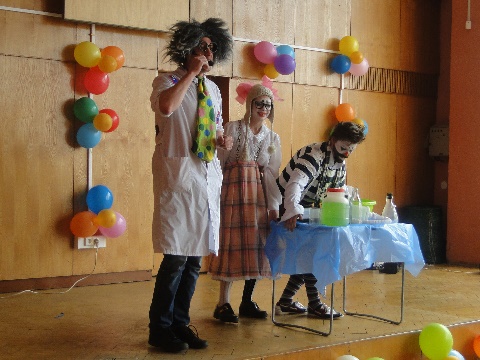 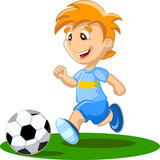 6. Обеспечение условий для развития на территории муниципального образования город Павловск физической культуры и массового спорта, организация и проведение официальных физкультурных мероприятий, физкультурно-оздоровительных мероприятий и спортивных мероприятий муниципального образования
694,4   тыс. руб.
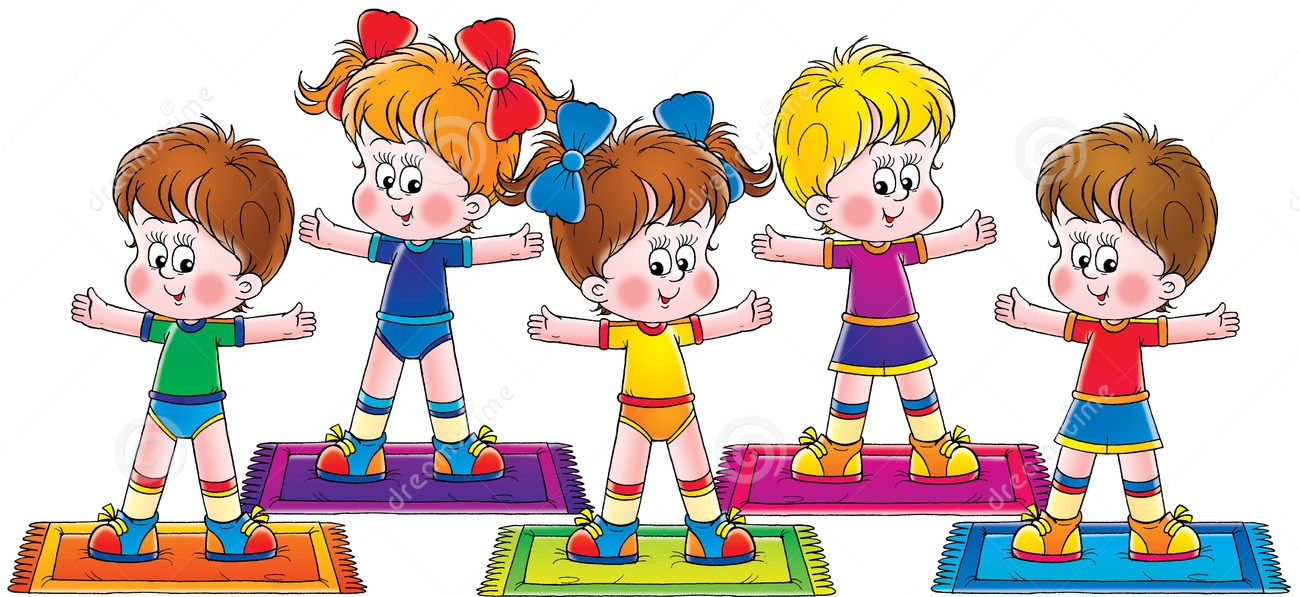 7. Периодические издания, учреждённые представительным органом местного самоуправления
1 299,3             тыс. руб.
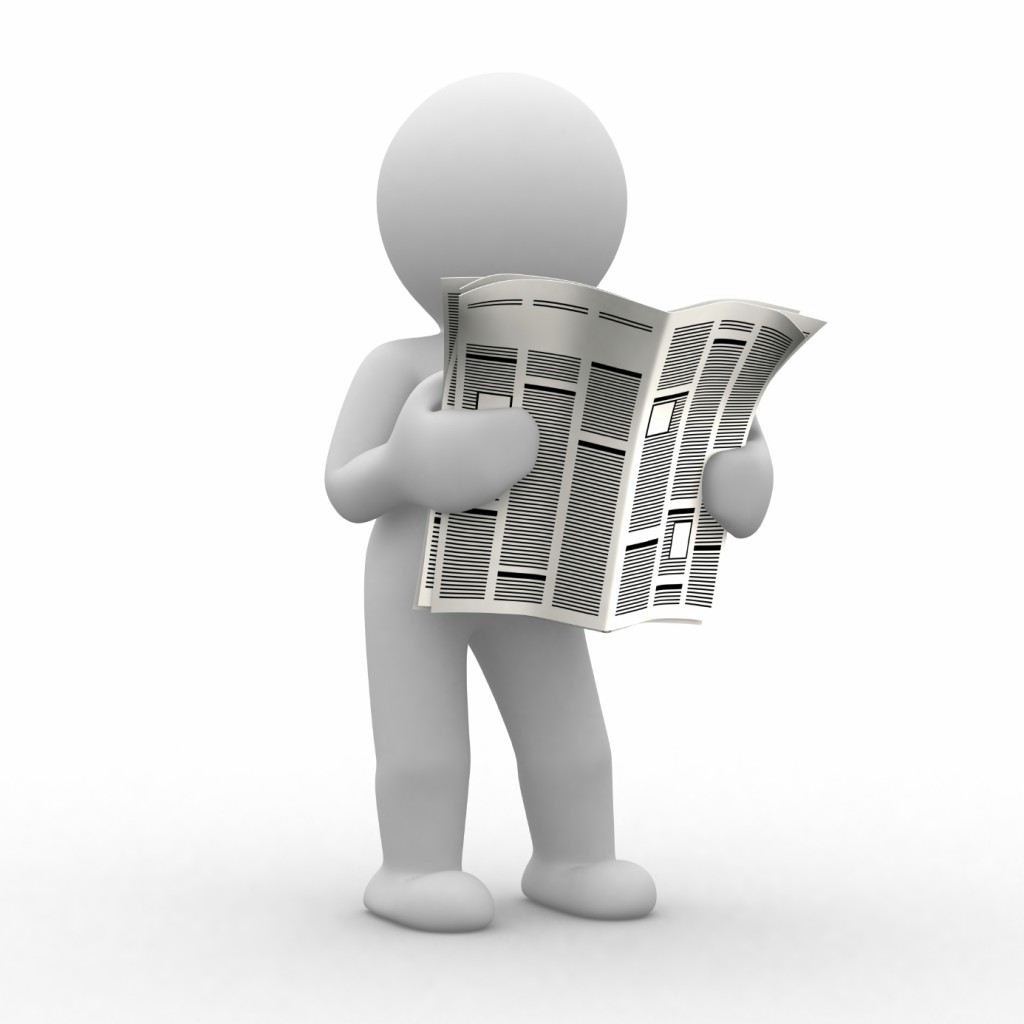 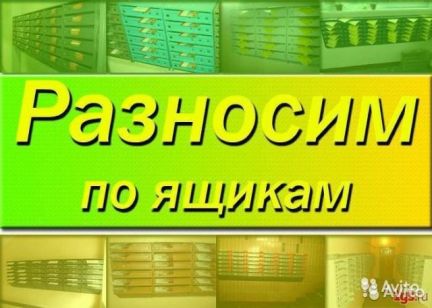 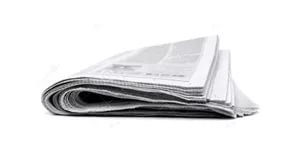 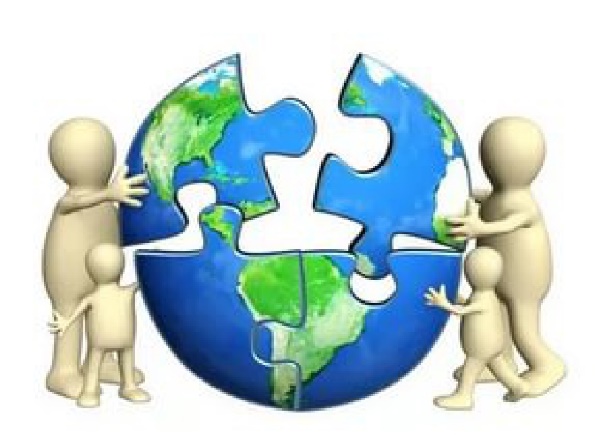 8. Участие в мероприятиях по охране окружающей среды в границах муниципального образования город Павловск
28,8      тыс. руб.
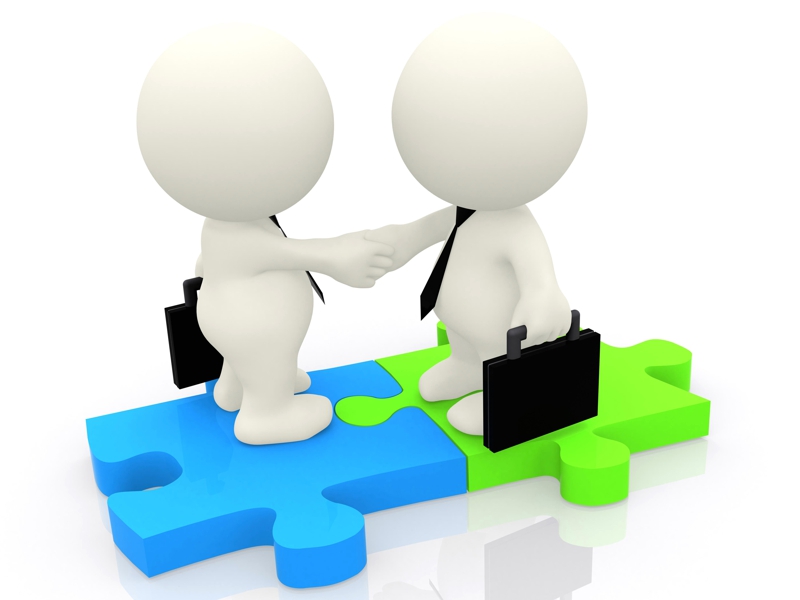 9. Содействие развитию малого бизнеса на территории муниципального образования город Павловск
3,5          тыс. руб.
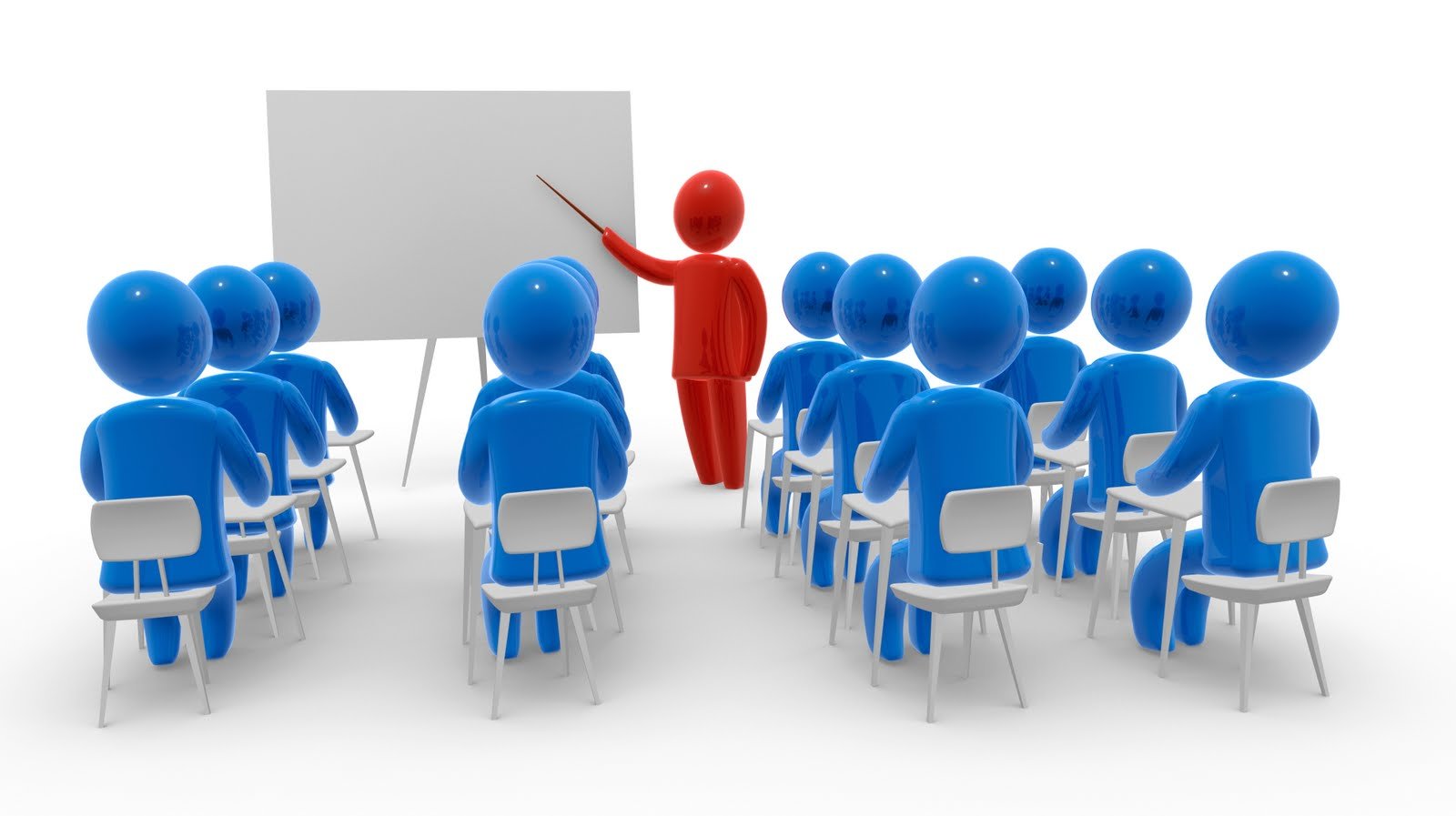 10. Проведение подготовки и обучения неработающего населения способам защиты и действиям в чрезвычайных ситуациях, а также способам защиты от опасностей, возникающих при ведении военных действий или вследствие этих действий
44,9     тыс. руб.
11.Участие в деятельности по профилактике правонарушений в муниципальном образовании город Павловск в формах, установленных законодательством Санкт-Петербурга
7,9       тыс. руб.
12. Участие в профилактике терроризма и экстремизма, а также в минимизации и (или) ликвидации последствий их проявлений на территории муниципального образования город Павловск
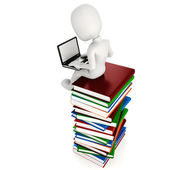 10,3     тыс. руб.
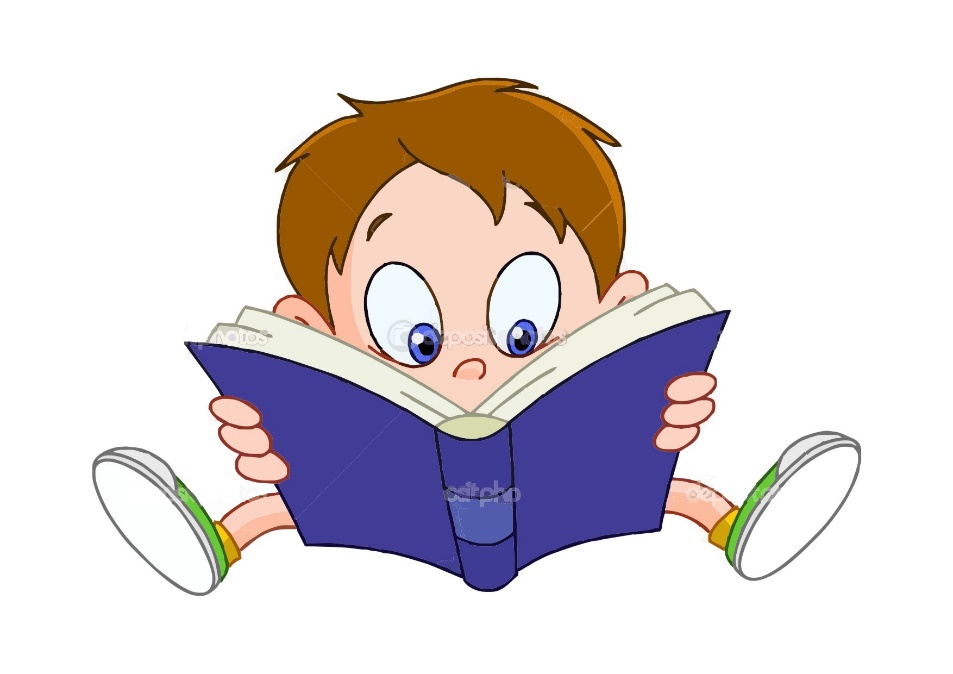 13.Участие в мероприятиях по профилактике незаконного потребления наркотических средств и психотропных веществ, новых потенциально опасных психоактивных веществ, наркомании в муниципальном образовании город Павловск
130,8    тыс. руб.
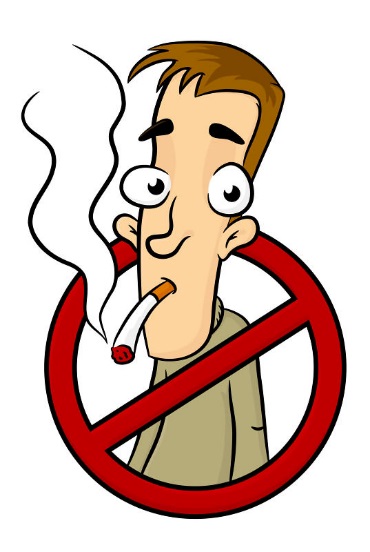 122,9             тыс. руб.
14. Участие в реализации мероприятий по охране здоровья граждан от воздействия окружающего табачного дыма и последствий потребления табака на территории муниципального образования город Павловск
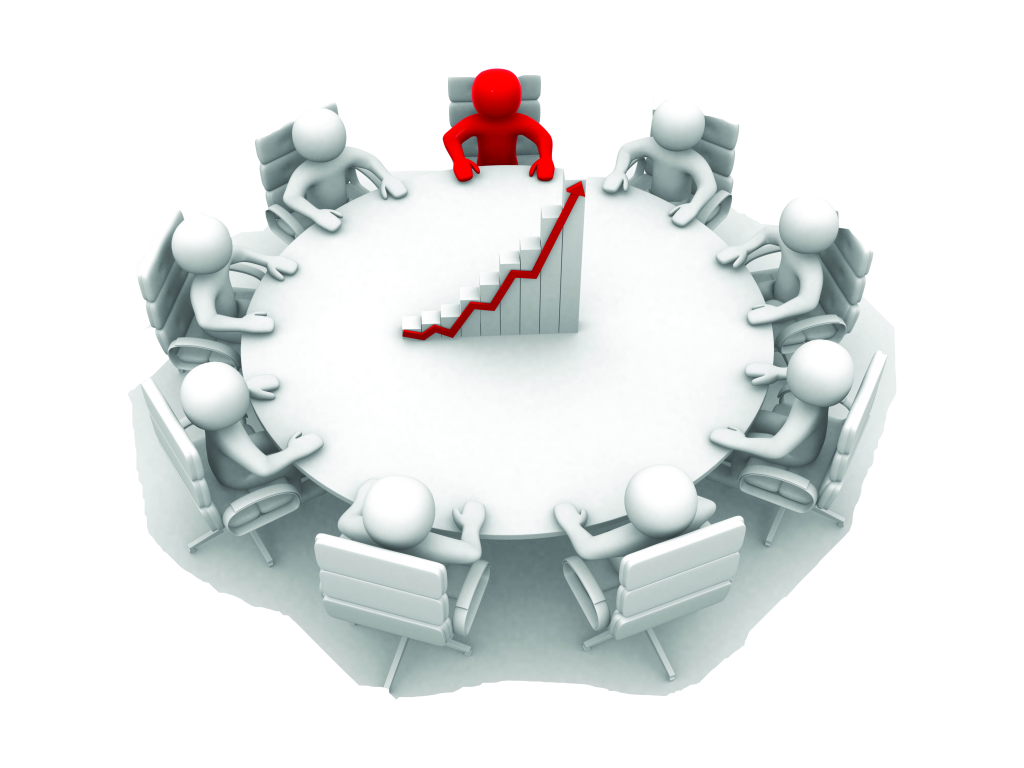 Прочие расходы, в т.ч.:
уплата членских взносов;
формирование архивных фондов;
осуществление закупок товаров, работ, услуг в целях решения вопросов местного значения;
- расходы на осуществление полномочий, связанных с владением, пользованием и распоряжением имуществом, находящимся в муниципальной собственности
исполнение судебных актов судебных органов
обучение и повышение квалификации муниципальных служащих;
предоставление доплат за стаж к пенсии и пенсии за выслугу лет
1 587,4     тыс. руб.
13 223,0             тыс. руб.
Расходы на содержание органов местного самоуправления
1. по опеке и попечительству
Расходы на исполнение отдельных государственных полномочий за счет средств субвенций из бюджета Санкт-Петербурга
9 170,5 тыс. руб.
24 912,5 тыс. руб.
2. по составлению протоколов об административных правонарушениях
15 735,1 тыс. руб.
3. по организации и осуществлению  уборки и санитарной очистки территорий
6,9       тыс. руб.
Справочно: 
вознаграждение приемному родителю в 2018 году составляет  11 138,0 руб. в месяц на одного приемного ребенка 
Размер ежемесячного пособия на одного ребенка, находящегося под опекой или переданного на воспитание в приемную семью в 2018 году составляет 11 878,0 руб.
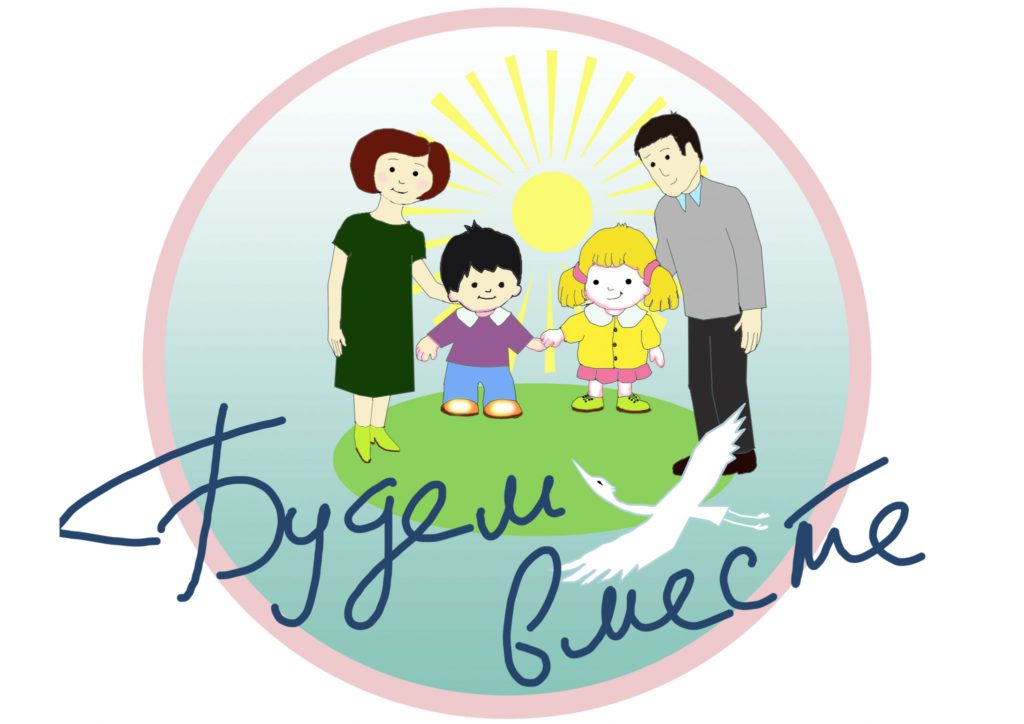 Обратная связь:

196620, Санкт-Петербург,
г. Павловск, пер. Песчаный, д.11/16
Тел./факс: 465-17-73
e-mail: 1@mо-pavlovsk.ru
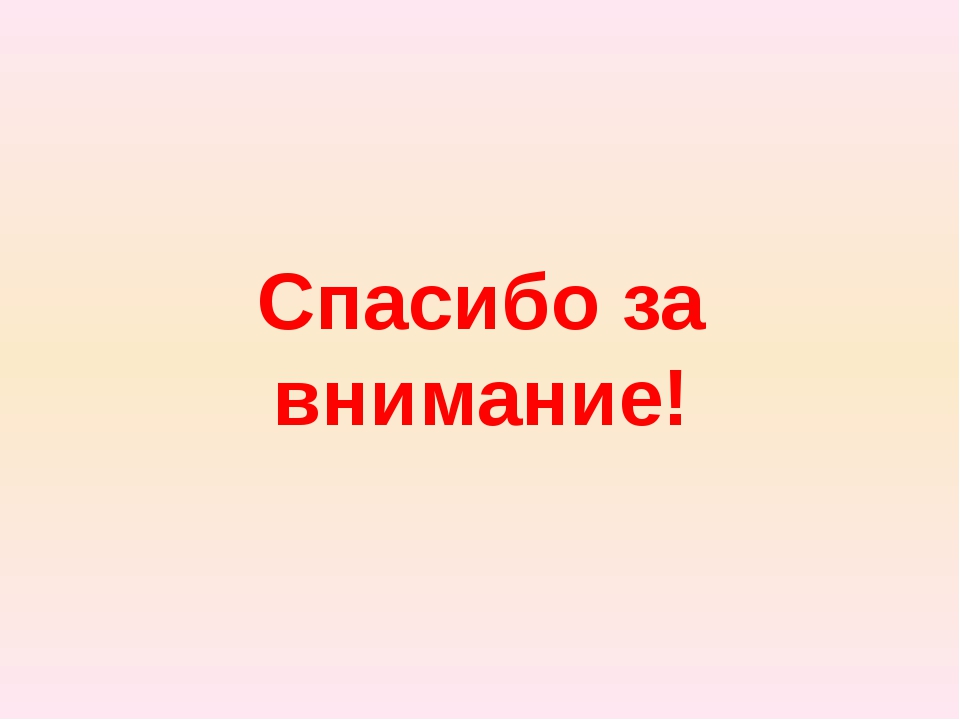